Shared Goals and Values
Session 5 – Preparing for Marriage

http://markrobnett.com/MarriagePreparation
What is the value of this?这瓶水的价值是什么？
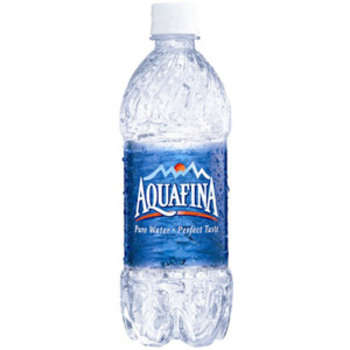 It depends…
要看情况…
Same item … different value一样的东西，不一样的价值
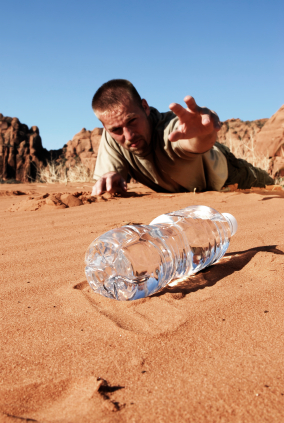 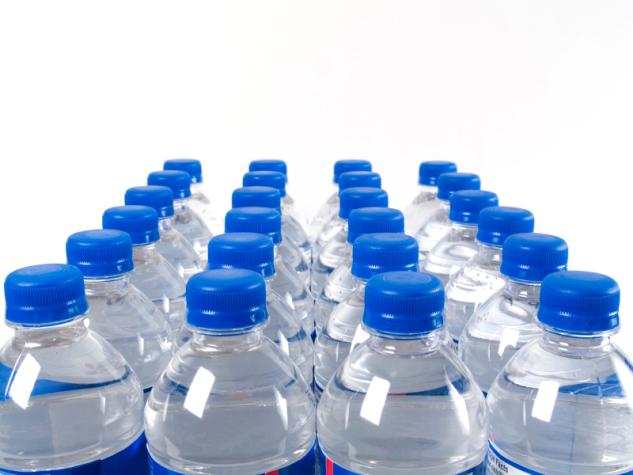 “Value” and “Values”
Value = what something is worth (to you)
价值：某个东西（对你来说）值什么？

Values = what is most important to you
价值观：对你来说最重要的是什么？
Which is more important to you?哪一个对你来说更重要
Honesty
真诚
Harmony
和谐
Independent
独立
Interdependent
互助
Planning
计划
Flexibility
灵活
How do our values affect our behavior?
这些价值如何影响到你的行为？
Two Kinds of People  (两类人)
1. People who live life without identifying any deep meaning and values. 
没有思考过活着的深层意义和价值的人
2. People who live life based on values they have chosen to follow.
按照自己选择的价值观生活的人
Which one are you?
Which one do you want to be?
你是哪一类？
你想成为哪一类？
Two Types of Values   价值观的种类
Terminal Values define the overall goal we want to achieve during our existence
终级性价值观指的是个人价值和社会价值，用以表示存在的理想化终极状态和结果;它是一个人希望通过一生而实现的目标

Instrumental values are ways of being that help us reach our terminal values.
工具性价值观，指的是道德或能力，是达到理想化终极状态所采用的行为方式或手段。
[Speaker Notes: In his book The Nature of Human Values social psychologist Milton Rokeach, defined values as ‘enduring beliefs that a specific mode of conduct or end-state of existence is personally or socially preferable to an opposite or converse mode of conduct or end-state of existence.’ In other words, Rokeach believed that: Instrumental values are ways of being that help us reach our terminal values. It is the terminal values that define the overall goal we want to achieve during our existence and the instrumental values that determine how we plan to get there.

For example, one of the terminal values is ‘a comfortable life.’ In order to reach the end goal of having a comfortable life, we can use the instrumental values of ambitious, intellectual, and capable. We might use the instrumental values of being logical, honest, and intellectual in order to obtain the terminal value of ‘wisdom.’ Another terminal value is ‘a world at peace.’ In order to achieve this end state, we might possess the instrumental values of being forgiving, helpful, and polite.]
Our Ultimate “Terminal Value”:
“Bring my sons from afar and my daughters from the ends of the earth – everyone who is called by my name, whom I created for my glory, whom I formed and made.”  Isaiah 43:6,7
“For he chose us in him before the creation of the world to be holy and blameless in his sight, to the praise of his glorious grace, which he has freely given us in the One he loves.”  Ephesians 1:4,6
“So whether you eat or drink or whatever you do, do it all for the glory of God.”  1 Corinthians 10:31
Some Terminal Values (Goals)
World Peace: free of war and conflict
Family Security: taking care of loved ones
Freedom: independence; free choice
Equality: brotherhood; equal opportunity for all
Self-respect: self esteem
Happiness: contentedness
Wisdom: a mature understanding of life; how to make the best decisions
National Security: protection from attack
God’s Glory: salvation & His kingdom
True Friendship: close companionship
Accomplishment: a lasting contribution
Inner Harmony: freedom from inner conflict
Comfort: a prosperous life
Mature Love: intimacy
Beautiful World: nature and the arts
Pleasure: an enjoyable, leisurely life
Social Recognition: respect; admiration
Exciting Life: a stimulating, active life
___________________________________
Choose 5 that you consider to be very important to you.  Share and compare with your partner.
[Speaker Notes: As identified in his book The Nature of Human Values by social psychologist Milton Rokeach,]
Some Instrumental Values (how to live)
Ambitious (Hard-working, aspiring)
Broadminded (Open-minded)
Capable (Competent, effective)
Cheerful (Lighthearted, joyful)
Clean (Neat, tidy)
Courageous (Standing up for your beliefs)
Forgiving (Willing to pardon others)
Helpful (Working for the welfare of others)
Honest (Sincere, truthful)
Imaginative (Daring, creative)
Independent (Self-reliant, self-sufficient)
Intellectual (Intelligent, reflective)
Logical (Consistent, rational)
Loving (Affectionate, tender)
Obedient (Dutiful, respectful)
Polite (Courteous, well-mannered)
Responsible (Dependable, reliable)
Self-controlled (Restrained, self-discipline, long-term view)
Security (Savings, risk avoidance)
___________________________________
Choose 5 that describe how you would like to live AND 5 you think will be important in your spouse.  Then share and compare with your partner.
Values – your reflections
Was it easy or difficult to choose the top 5 terminal or instrumental values?
Were your values challenged or changed during discussion with your partner?
How do these values affect everyday living?
Do you really live according to the values you chose?
Do you think that your values have changed over time?
Why are Values Important?为什么价值观很重要？
Our values guide how we set priorities and make decisions.  价值观引导我们设置事情的优先级和如何做决定
When our values differ from those of our partner, conflict can result.  如果我们的价值观和伴侣的不一致，会导致冲突
Unless we understand each other’s values, it can be very difficult to resolve conflict. 除非我们了解双方的价值观，否则一些冲突将很难解决
If we have different values than our partner, it will be difficult to achieve unity in a relationship.  如果伴侣双方的价值观不同，在关系中很难达到一致
Chopsticks and Rice Bowls
If your partner shares your values, you will grow closer over time.
If your partner has different values, you will grow further apart.
Living in God’s Image – Genesis 1:26(mind, will, heart, and power)
A Heart to Delight in God:  “Delight yourself in the LORD, and he will give you the desires of your heart.”  Psalm 37:4 
A Will to Choose God: “choose for yourselves this day whom you will serve … as for me and my household, we will serve the LORD.” Joshua 24:15
A Mind to Know God:  “Now this is eternal life: that they know you, the only true God, and Jesus Christ, whom you have sent.”  John 17:3
Power to Advance His Kingdom:  “But seek first the kingdom of God and his righteousness, and all these things will be added to you.”  Matthew 6:33
And you shall love the Lord your God with all your heart and with all your soul and with all your mind and with all your strength.’ 
Mark 12:31